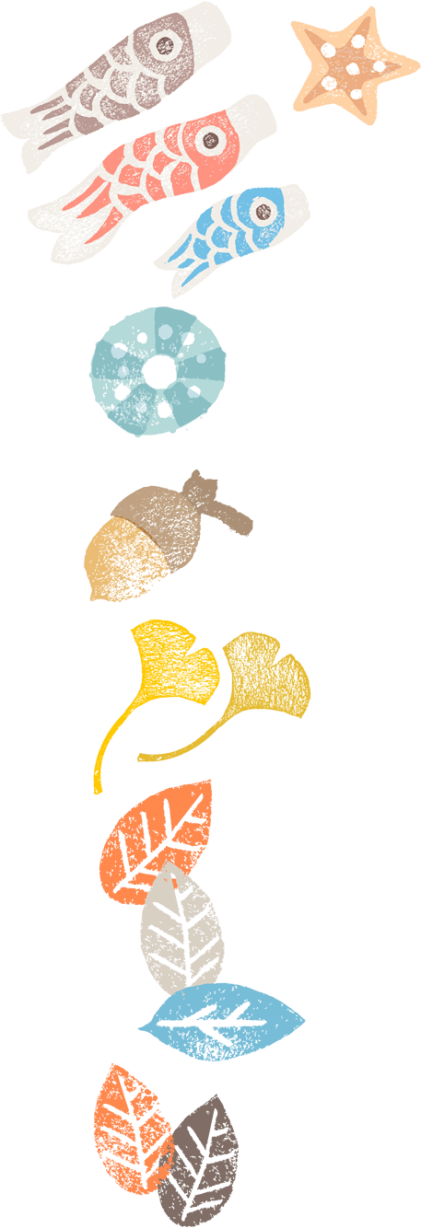 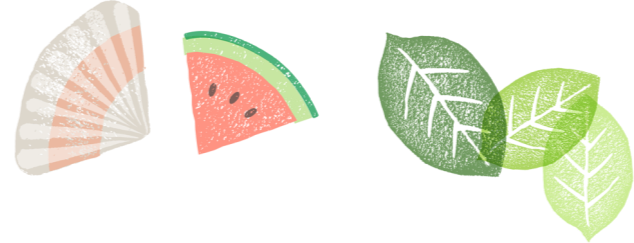 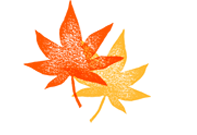 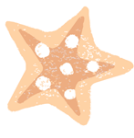 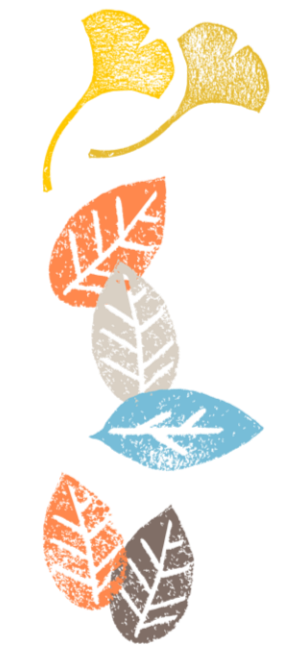 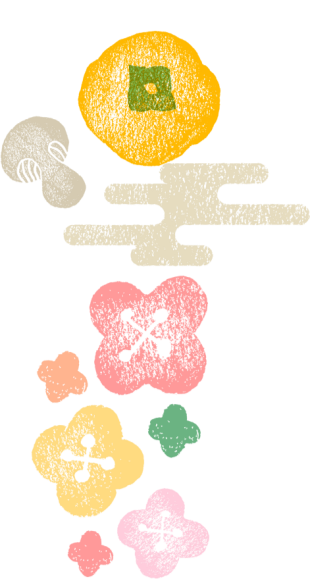 Free
PPT templates
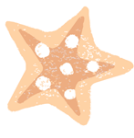 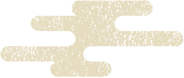 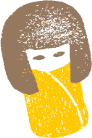 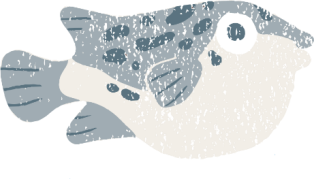 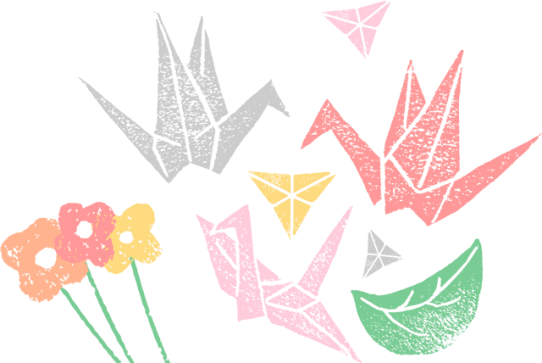 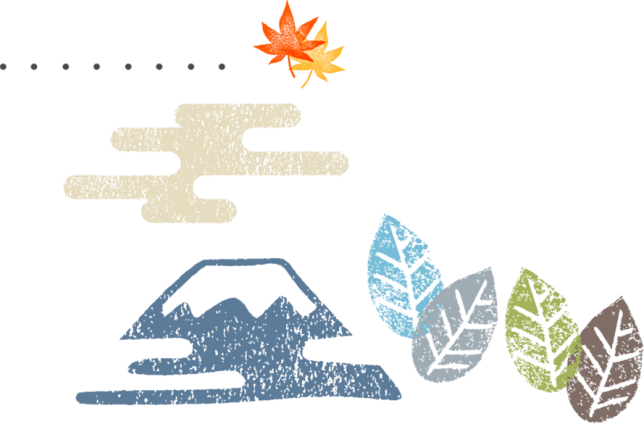 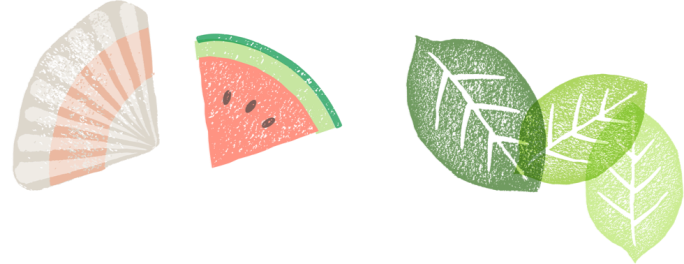 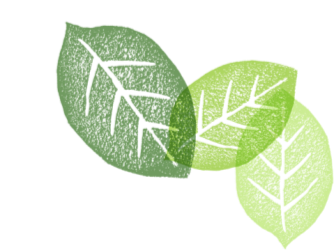 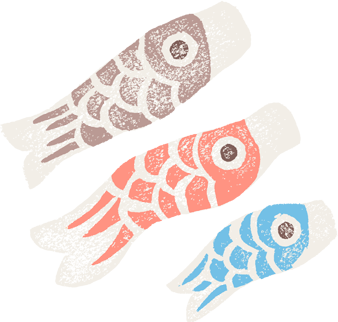 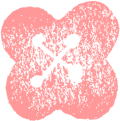 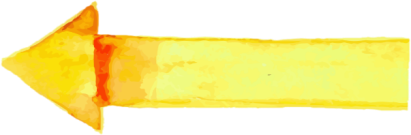 Enter the title
CONTENTS
Enter your text in a concise language.
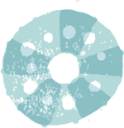 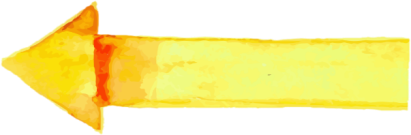 Enter the title
Enter your text in a concise language.
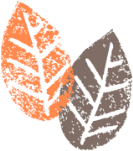 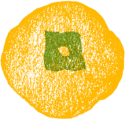 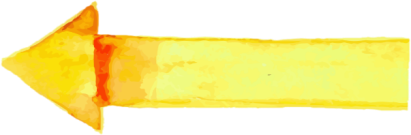 Enter the title
Enter your text in a concise language.
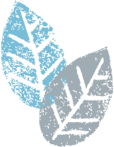 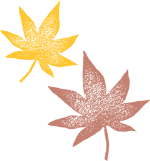 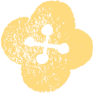 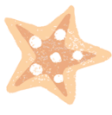 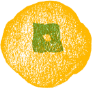 Chapter 1
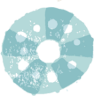 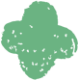 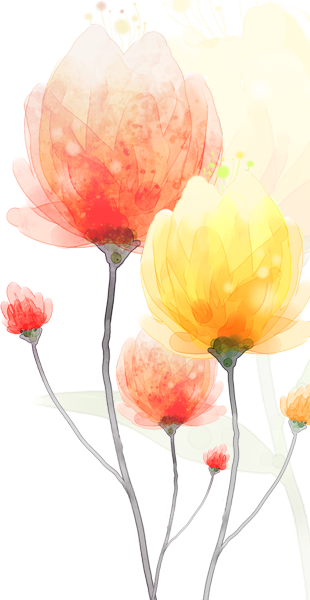 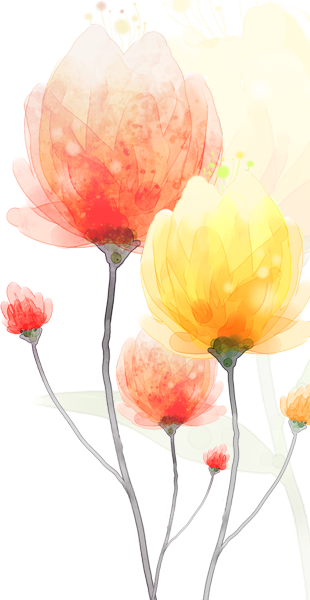 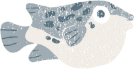 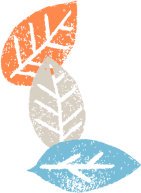 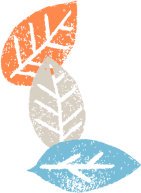 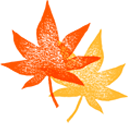 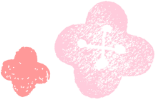 Enter your title
Enter your text in a concise language.
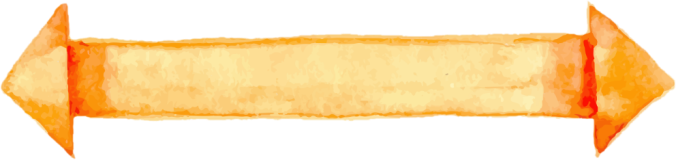 Enter the title
Enter your content
Enter your text in a concise language.
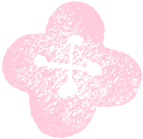 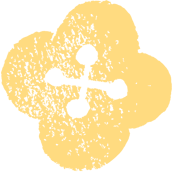 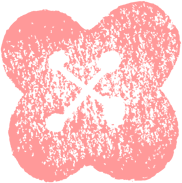 50%
30%
20%
Enter the text
Enter the text
Enter the text
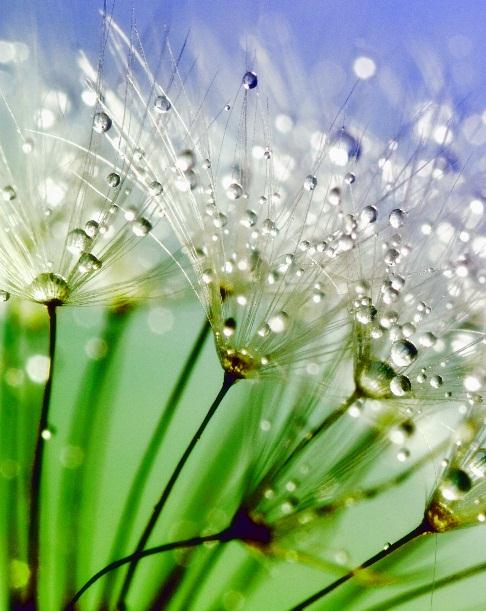 Enter your title
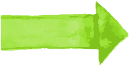 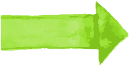 Enter your content
Enter your text in a concise language.
writing
writing
writing
writing
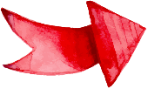 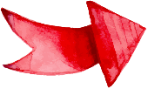 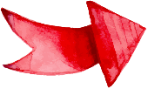 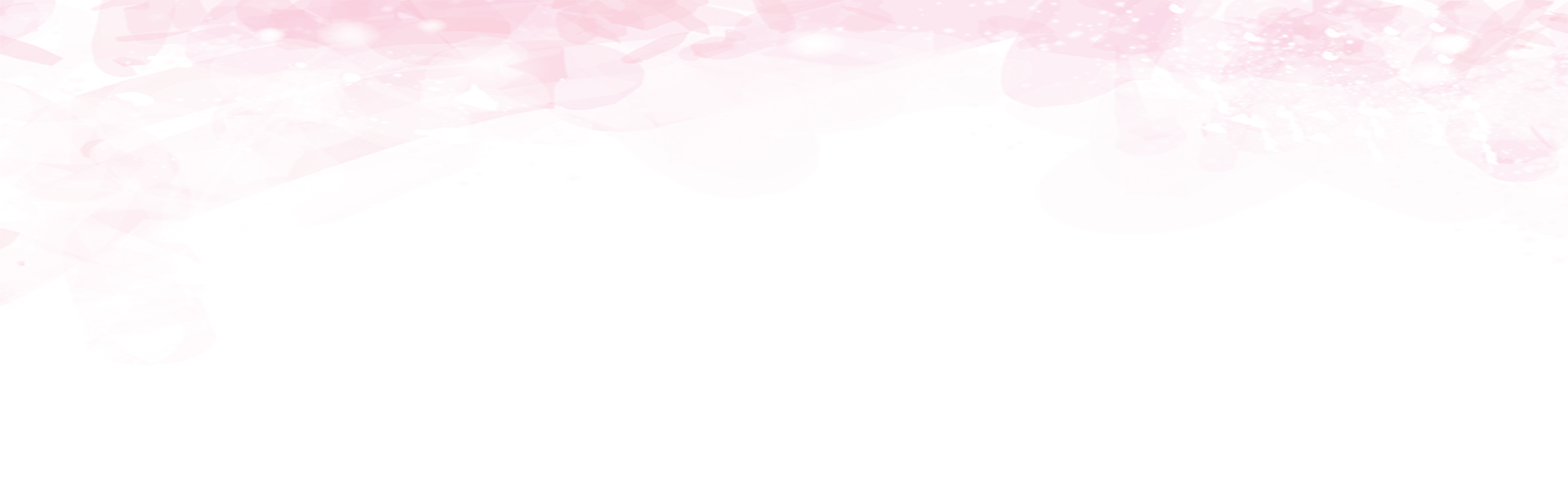 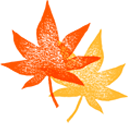 Enter your title
writing
writing
writing
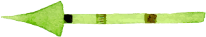 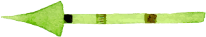 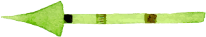 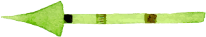 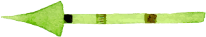 writing
writing
writing
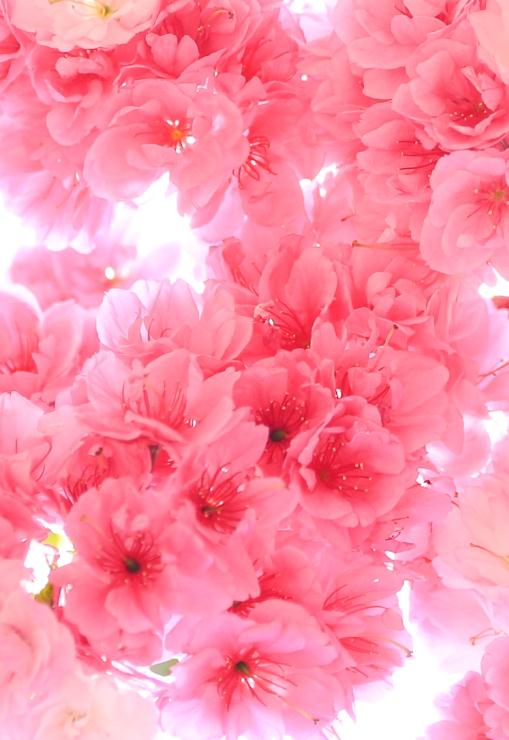 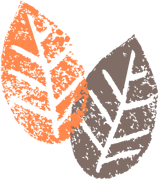 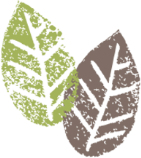 Enter your content
Enter your content
Enter your text in a concise language.
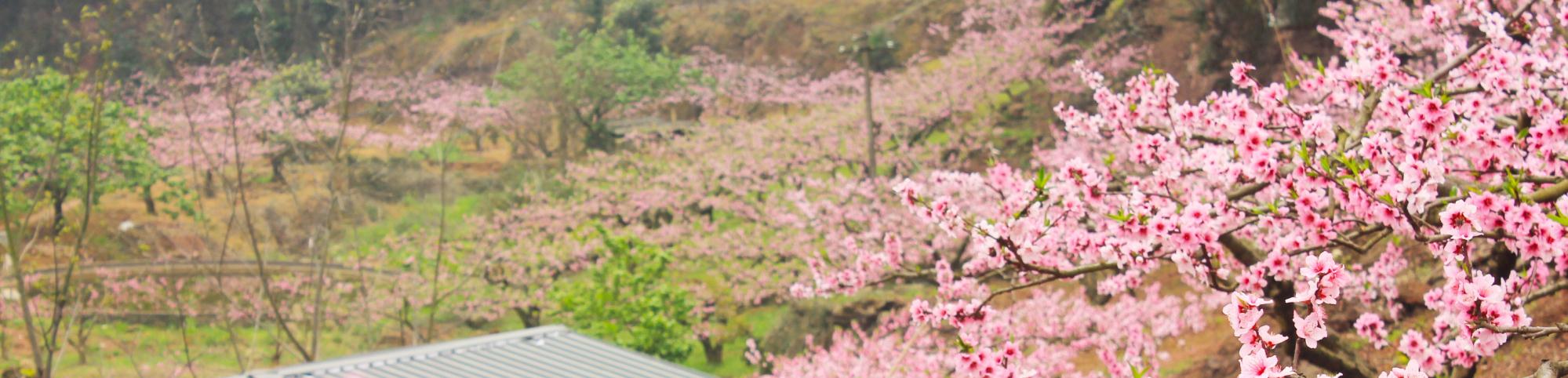 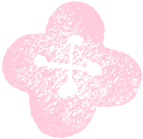 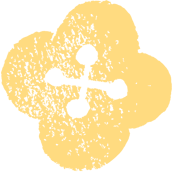 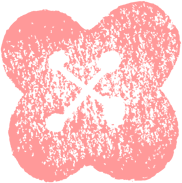 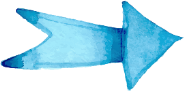 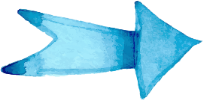 02
03
01
Enter the text
Enter the text
Enter the text
Enter your text in a concise language.
Enter your text in a concise language.
Enter your text in a concise language.
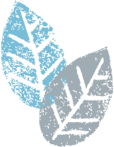 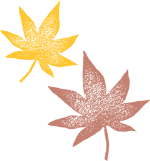 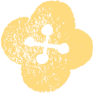 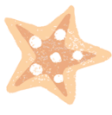 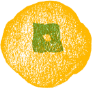 Chapter 2
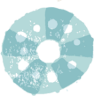 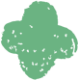 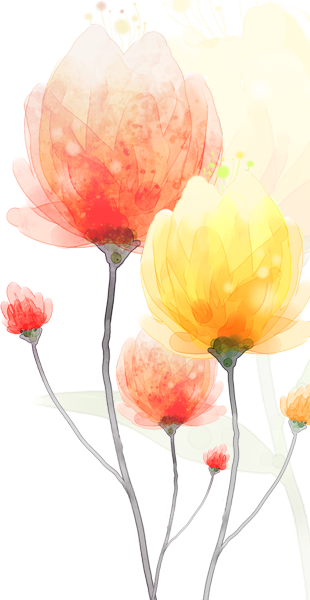 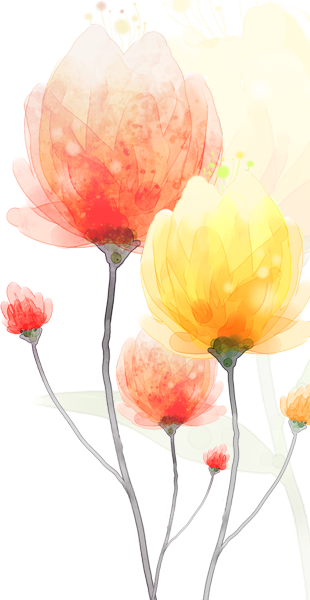 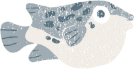 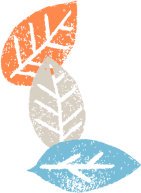 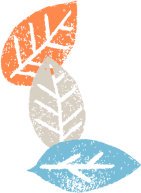 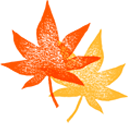 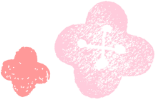 Enter your title
Enter your text in a concise language.
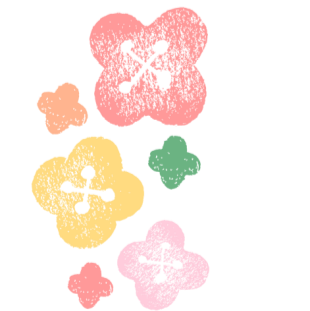 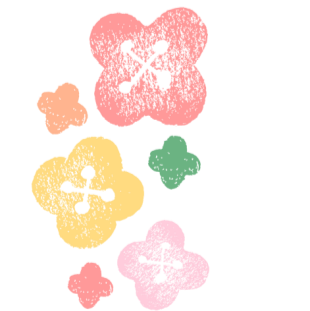 Enter the text
Enter the text
Enter your text in a concise language.
Enter your text in a concise language.
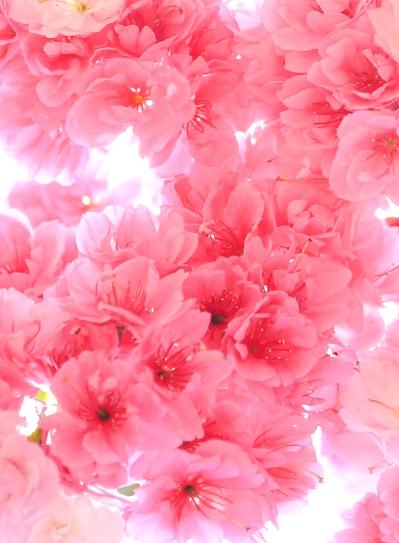 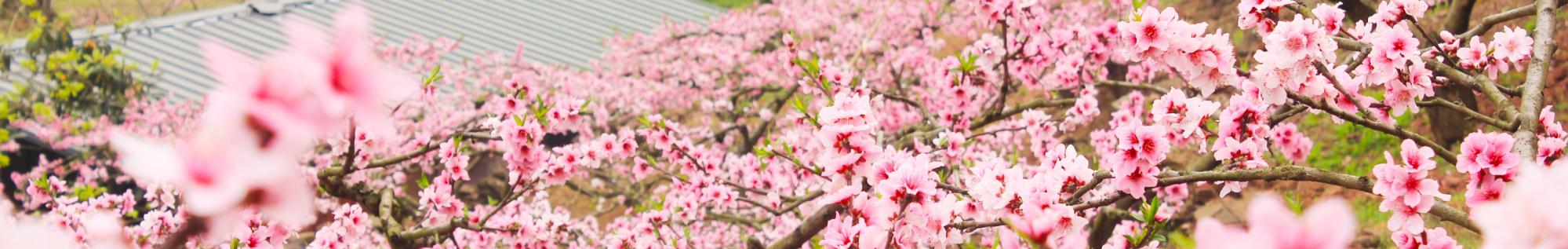 input
Yours
content
Enter the text
Enter the text
Enter your text in a concise language.
Enter your text in a concise language.
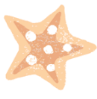 Enter your title
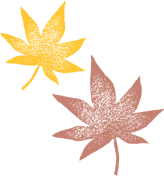 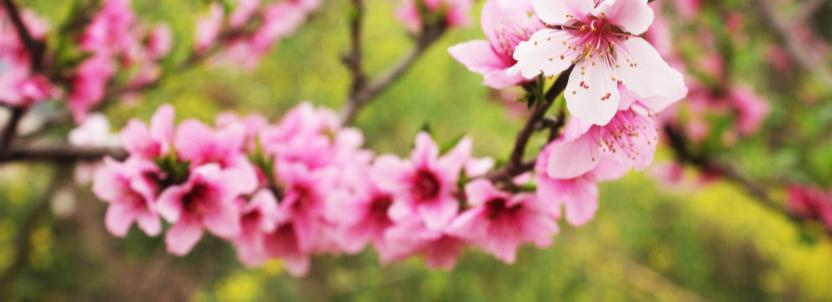 Enter your content
Enter your text in a concise language.
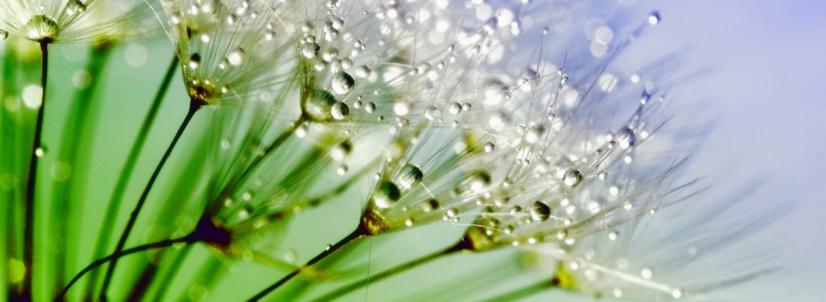 Enter your content
Enter your text in a concise language.
Enter your title
Enter your content
Enter your text in a concise language.
Enter your content
Enter your text in a concise language.
Enter your content
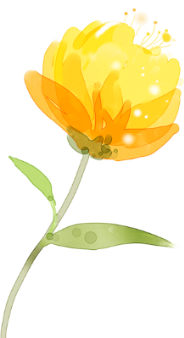 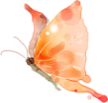 Enter your text in a concise language.
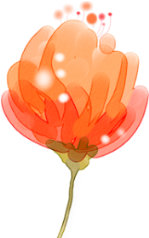 Enter your title
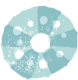 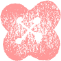 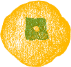 Enter your content
Enter your content
Enter your content
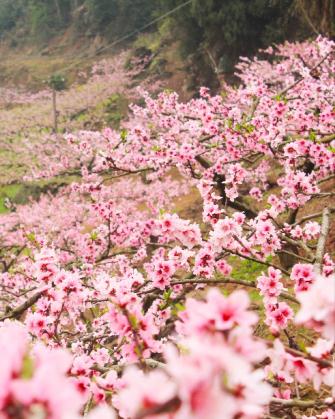 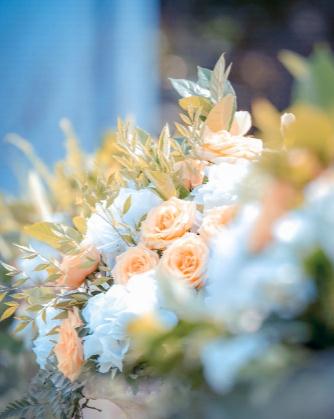 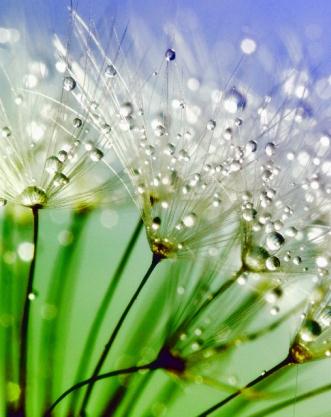 Enter your text in a concise language.
Enter your text in a concise language.
Enter your text in a concise language.
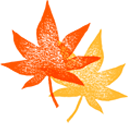 Enter your content
Enter your text in a concise language.
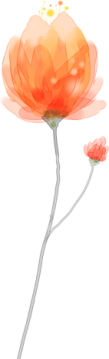 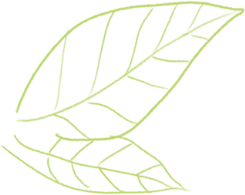 PPTtemplate http://www.1ppt.com/moban/
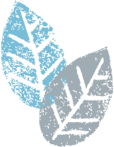 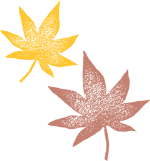 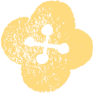 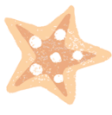 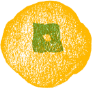 Chapter 3
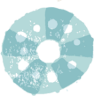 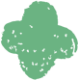 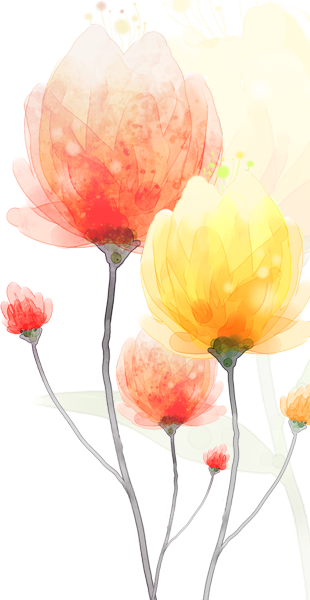 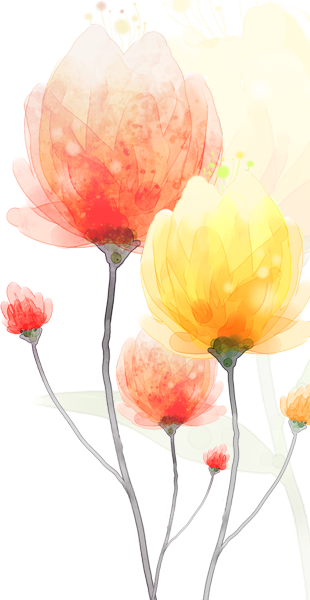 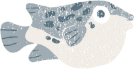 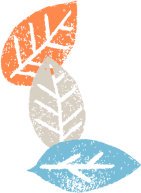 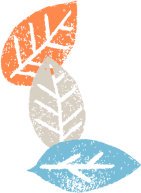 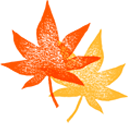 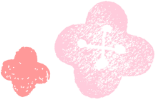 Enter your title
Enter your text in a concise language.
Enter your title
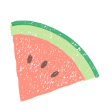 Enter your text in a concise language.
Enter your text in a concise language.
Enter your text in a concise language.
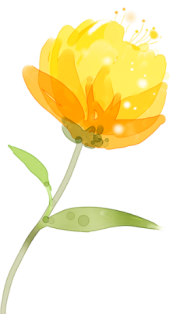 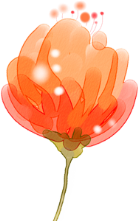 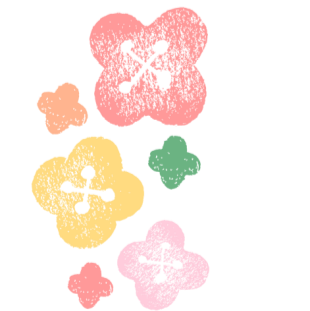 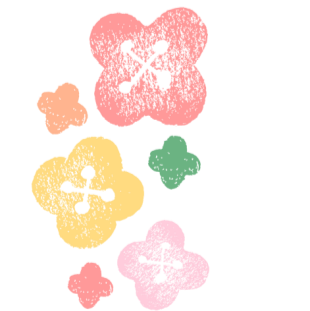 Enter your title
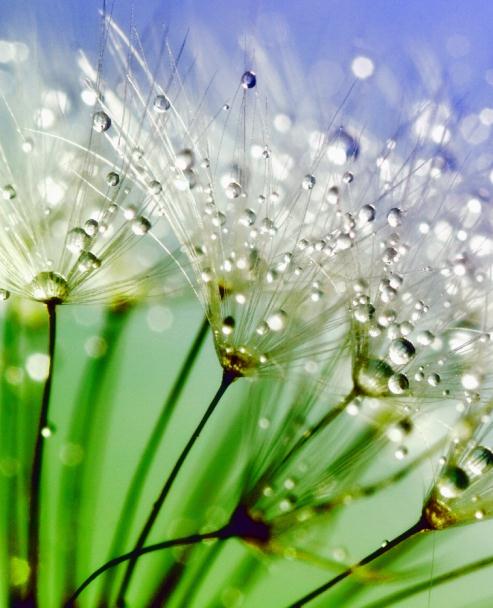 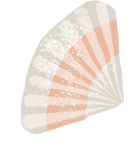 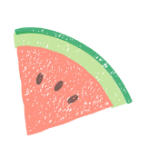 Enter the text
Enter the text
Enter your text in a concise language.
Enter your text in a concise language.
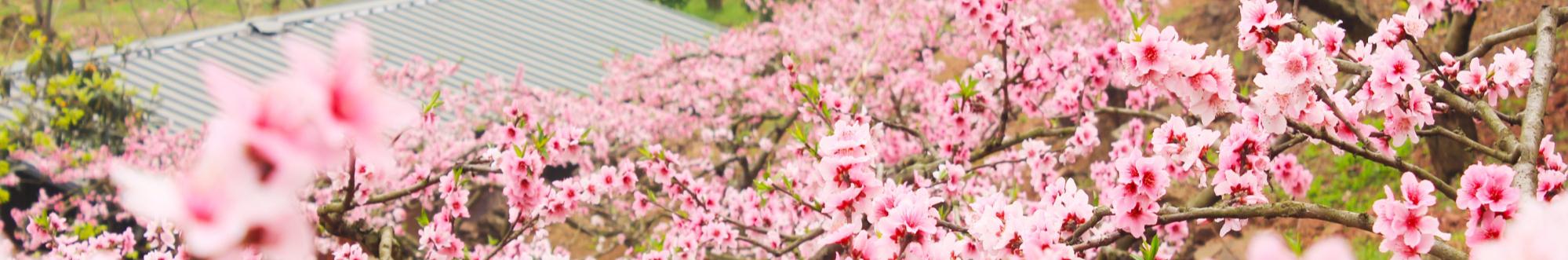 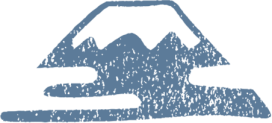 Enter your title
Enter your text in a concise language.
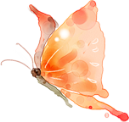 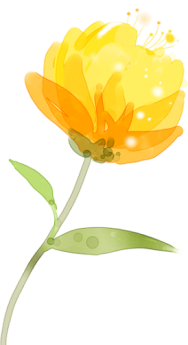 Enter your title
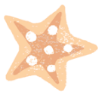 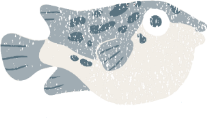 Enter your text in a concise language.
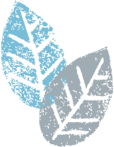 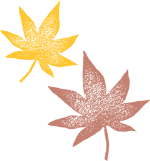 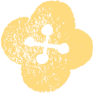 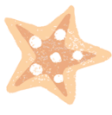 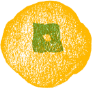 Chapter 4
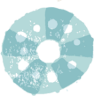 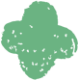 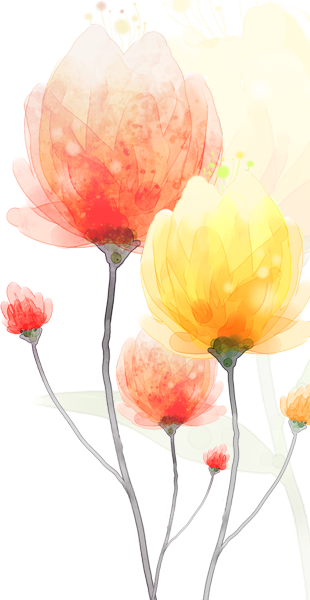 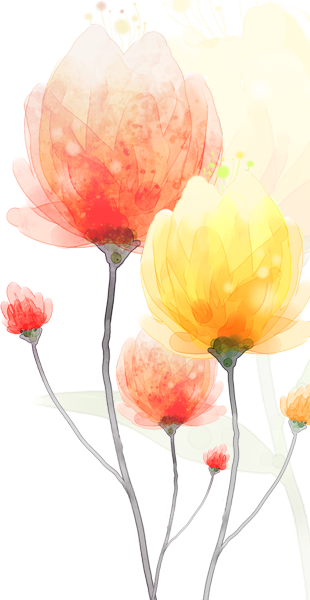 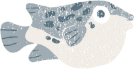 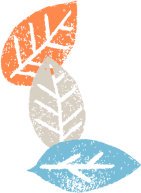 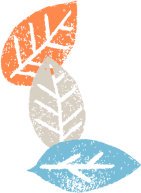 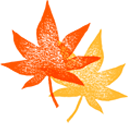 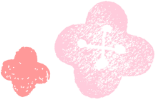 Enter your title
Enter your text in a concise language.
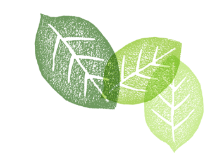 Enter your title
Enter your text in a concise language.
title
content
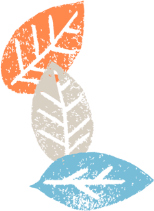 Enter your title
Enter your text in a concise language.
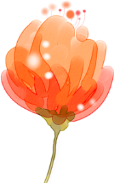 Enter your title
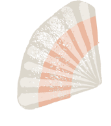 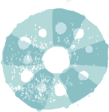 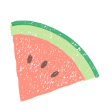 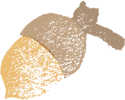 Enter your text in a concise language.
Enter your text in a concise language.
Enter your text in a concise language.
Enter your text in a concise language.
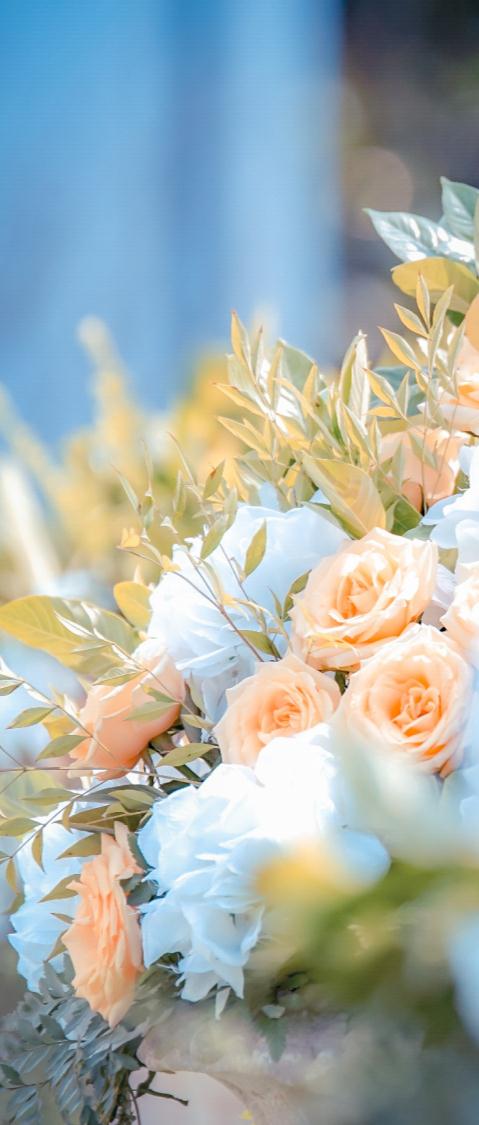 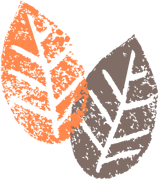 Enter the text
Enter the title
Enter your text in a concise language.
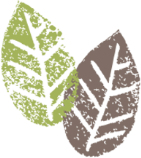 Enter the text
Enter your text in a concise language.
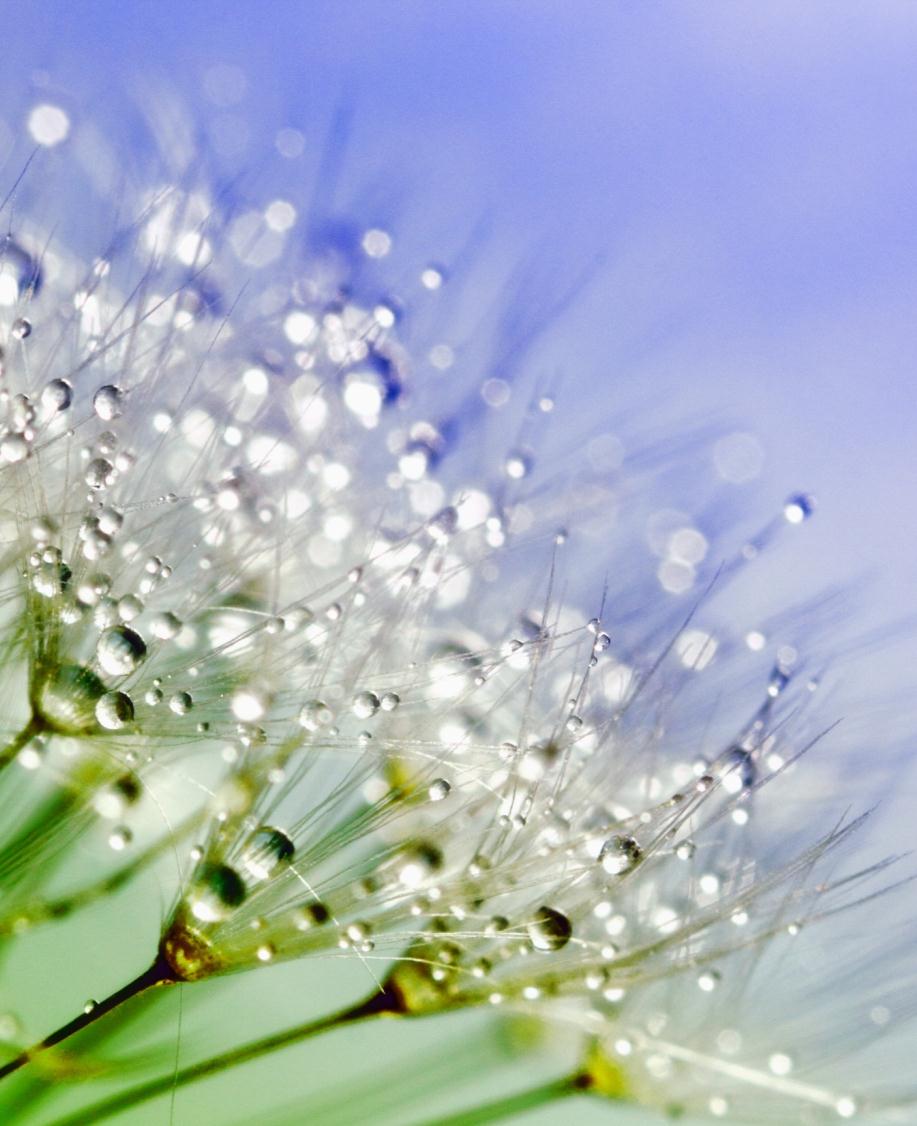 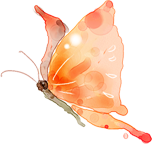 Enter the title
Enter the text
Enter your text in a concise language.
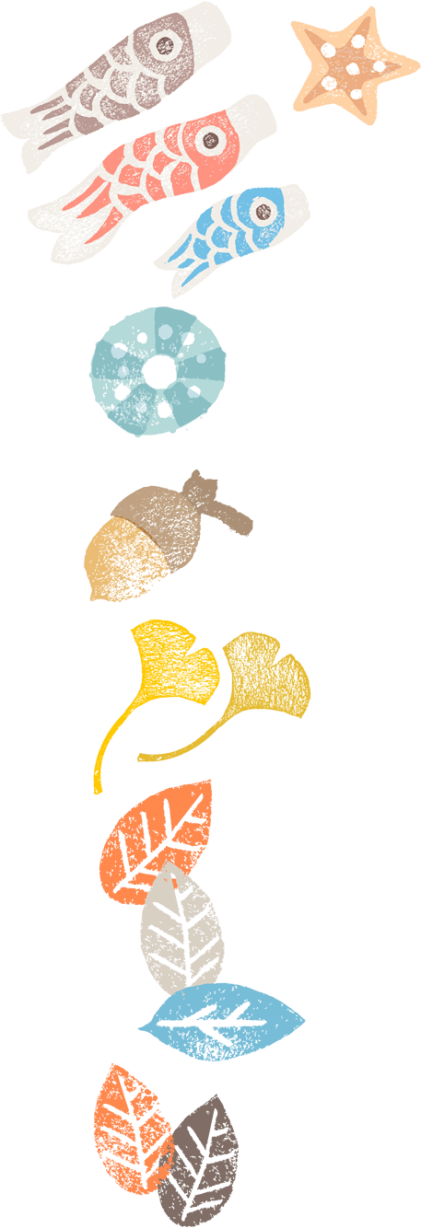 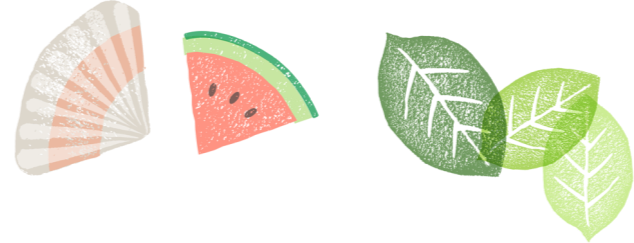 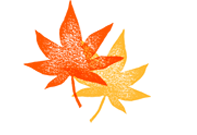 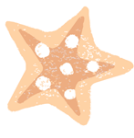 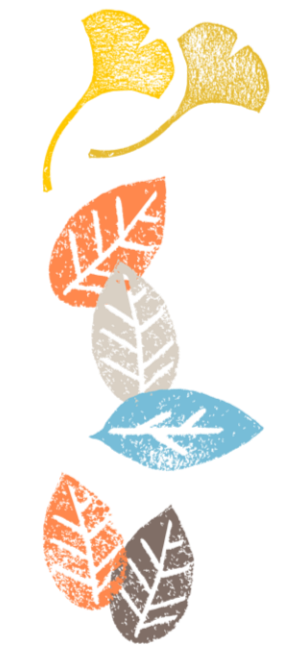 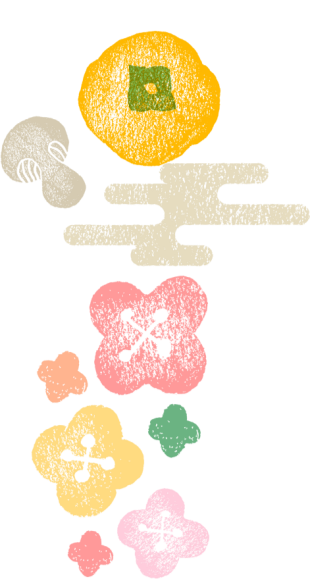 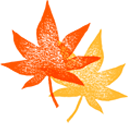 Thanks
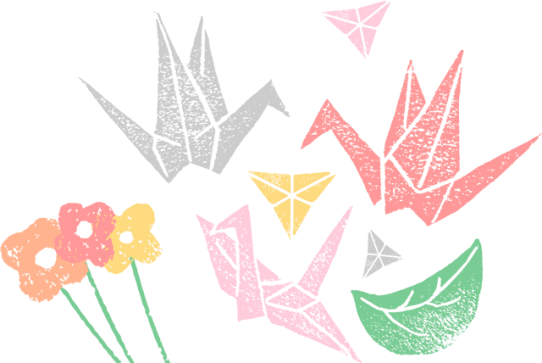 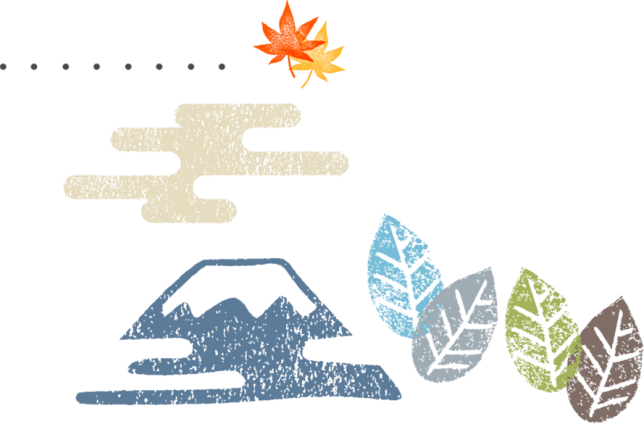 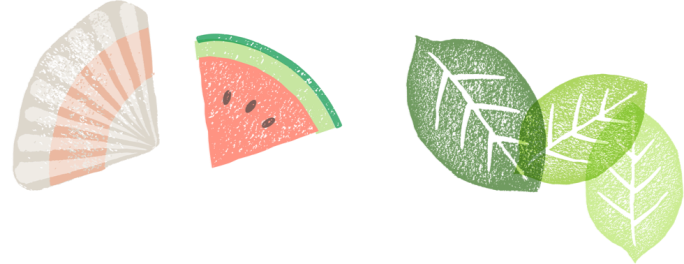 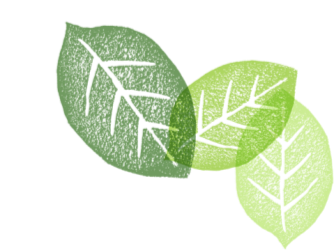